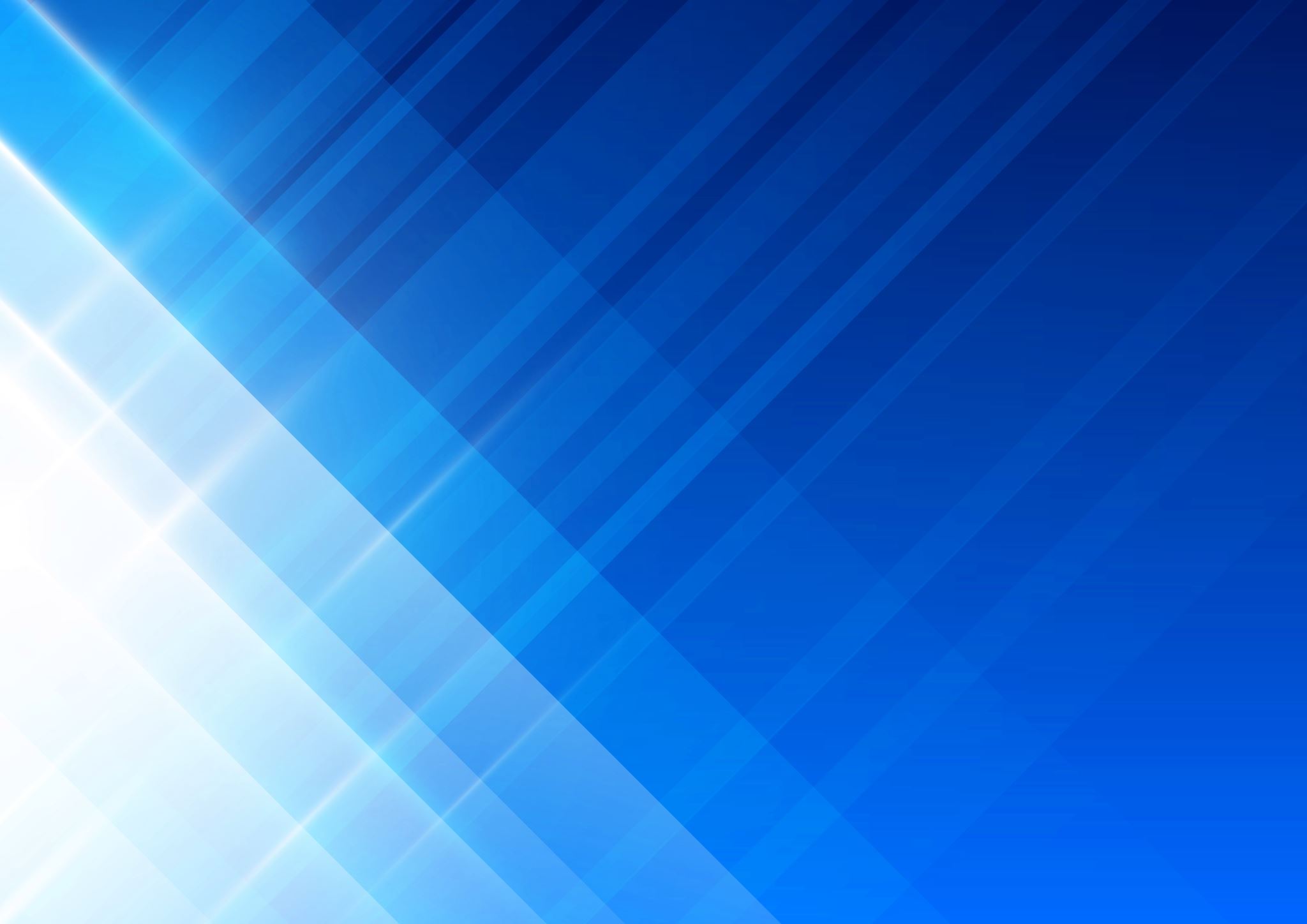 Volba povolání
Aneb kam po devítce
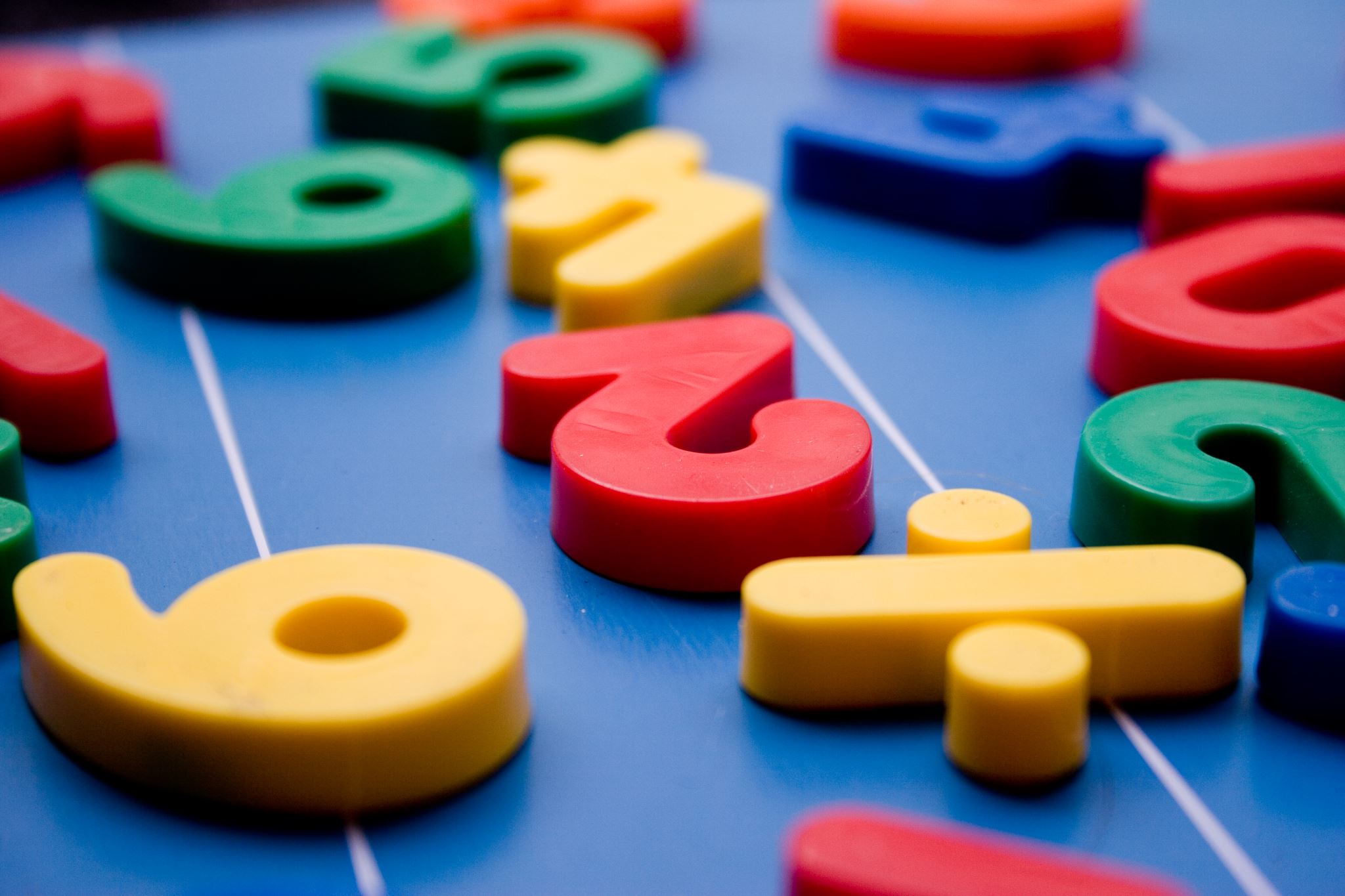 Středoškolský  vzdělávací systém ČR
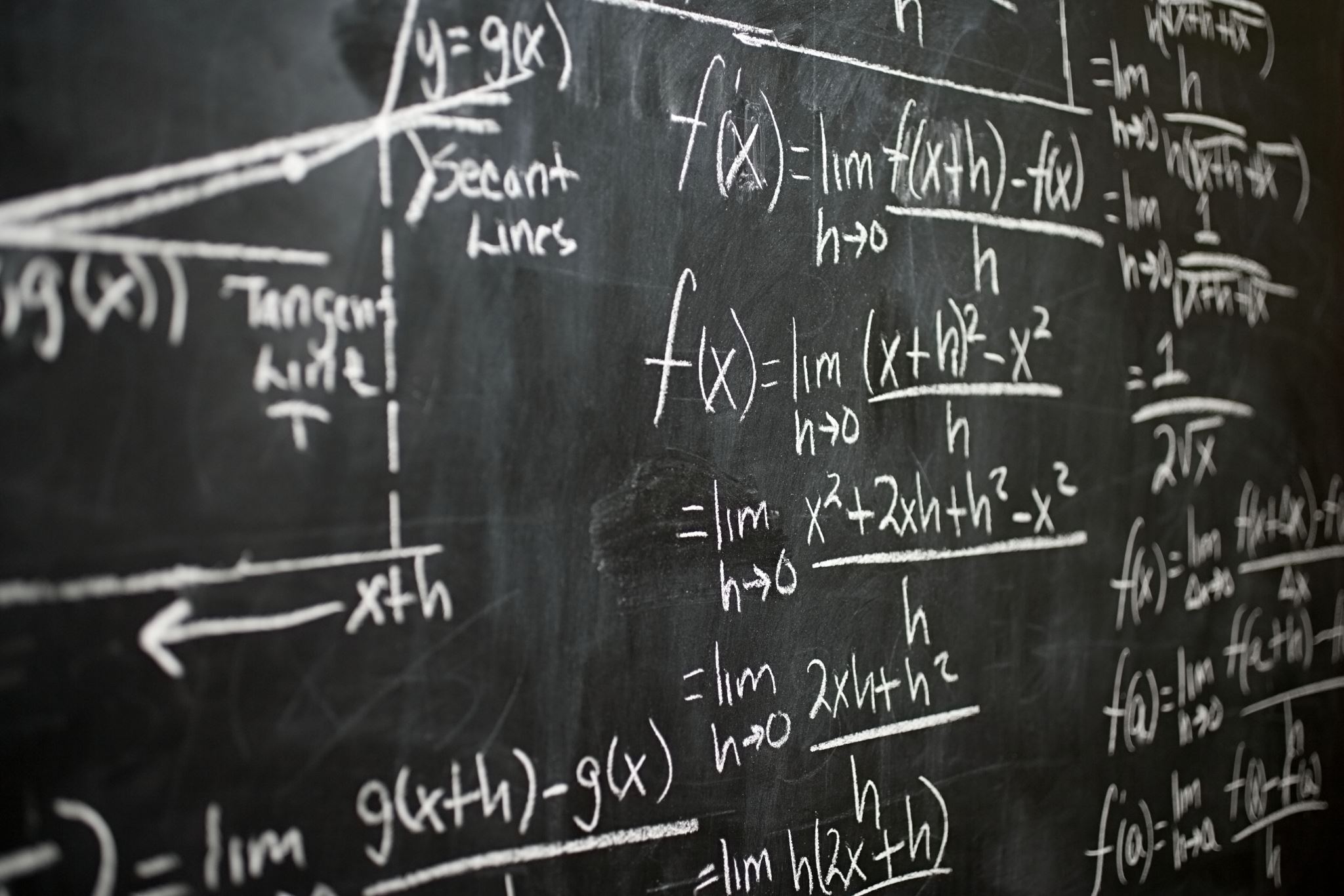 SOUSOŠGymnáziumLyceum
Kdo mi může s mým rozhodnutím pomoci?
Základní škola
Střední škola
Rodina
Kamarádi
Výstava vzdělávání
Úřad práce (IPS)
Já
V čem vám může pomoc IPS??
Atlas školství
Vysoké školy, střední školy, ZŠ a jazykové školy v celé ČR | AtlasŠkolství.cz
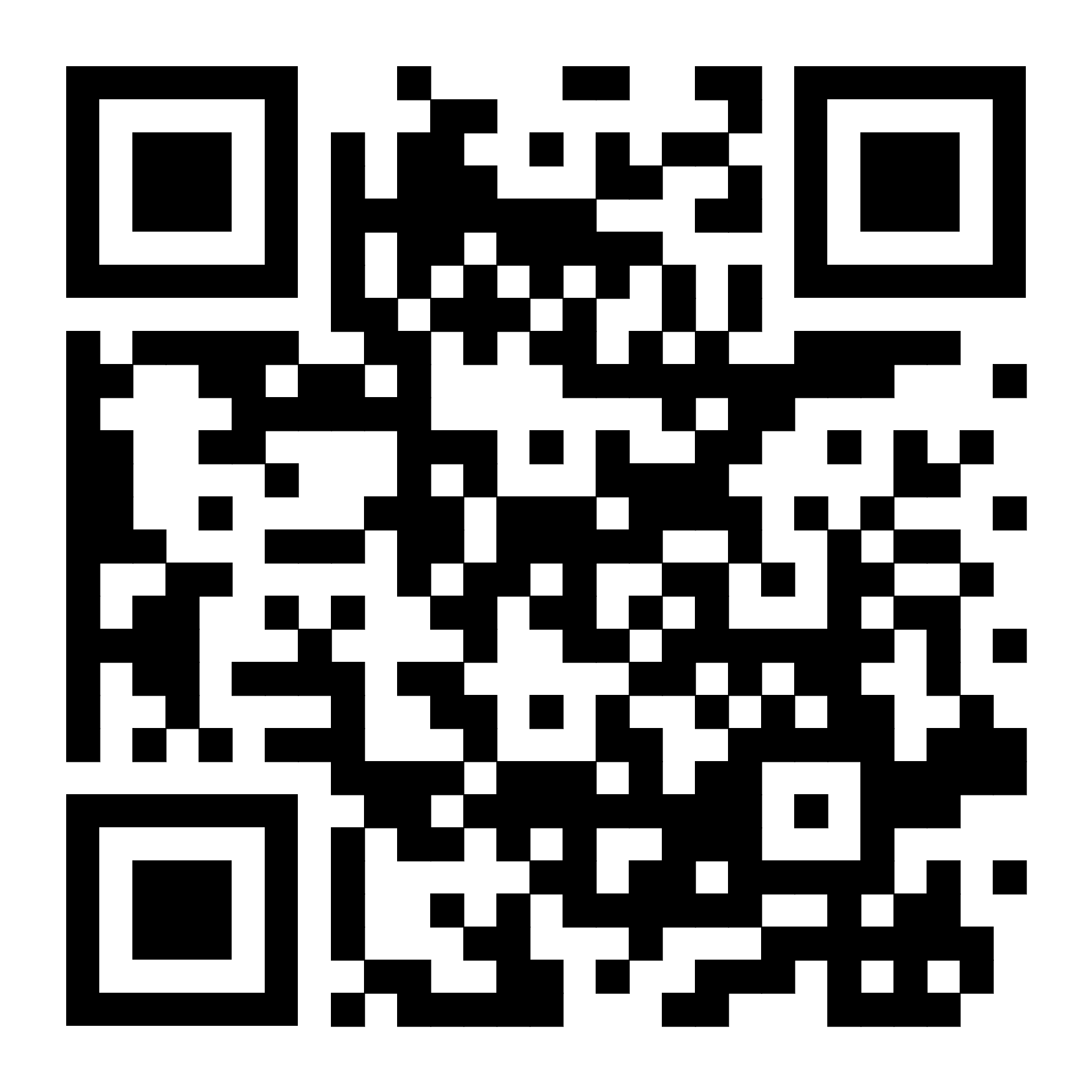 V čem vám může pomoc IPS??
Statistika přijímacího řízení
www.vzdelavanivdatech.cz
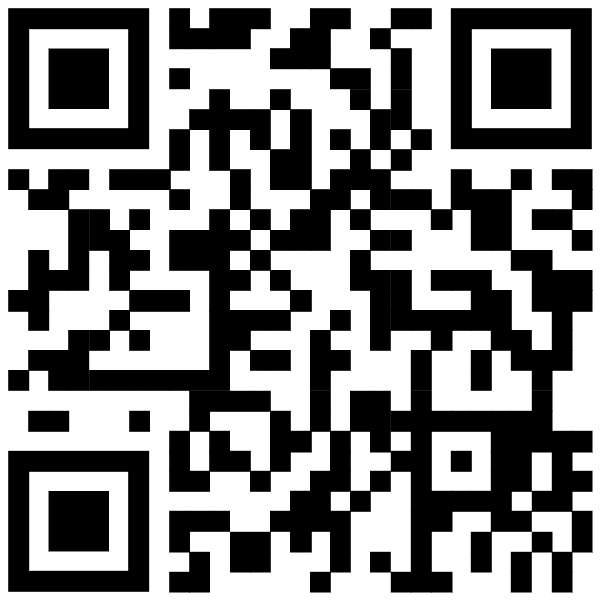 V čem vám může pomoc IPS??
COMDI A
Modul A pro ZŠ | COMDI
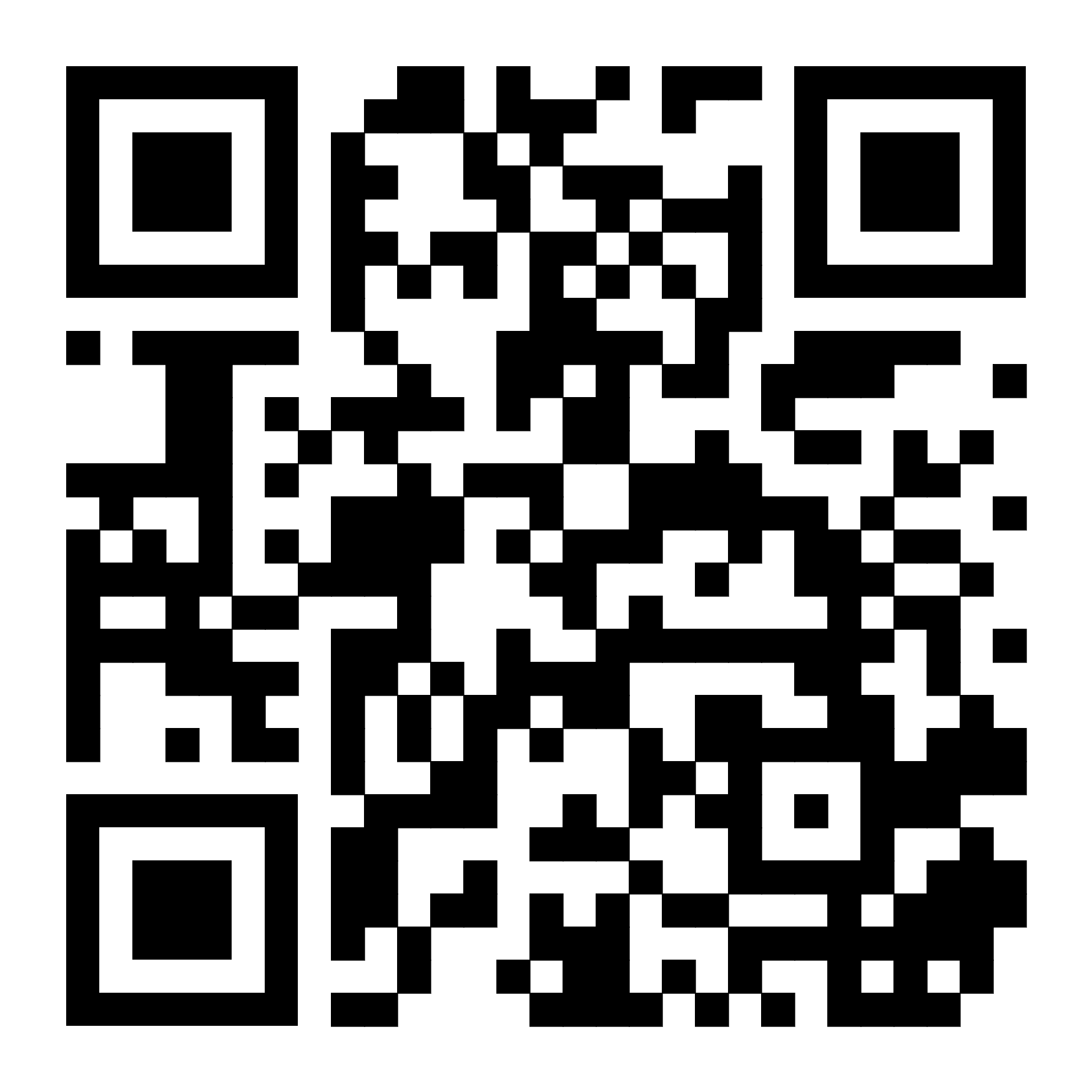 V čem vám může pomoci IPS??
https://www.emiero.cz/
http://infoabsolvent.cz/
http://www.testmojeplus.cz/
https://www.mujzivotposkole.cz/
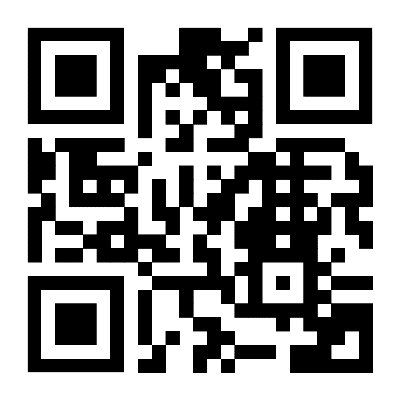 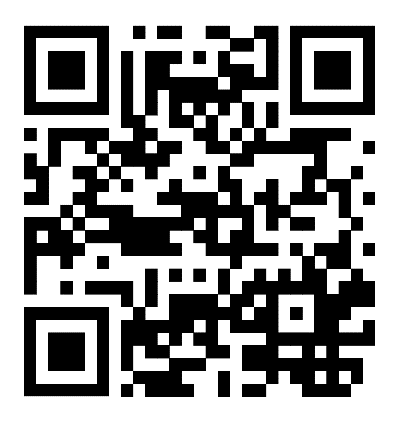 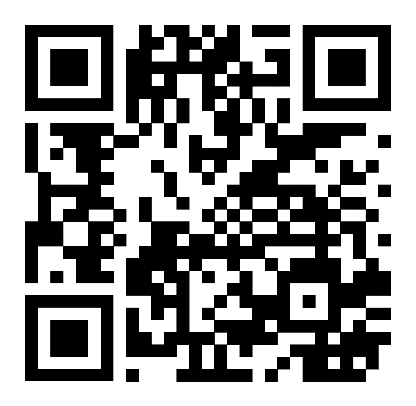 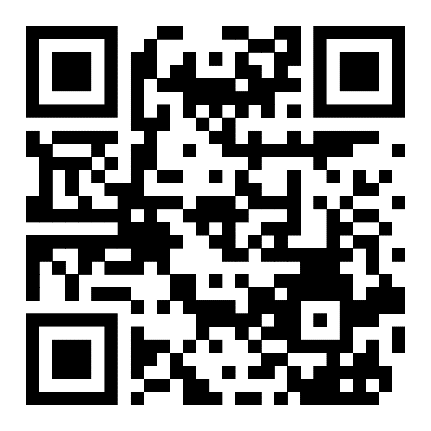 Přihláška na střední školu a příprava na přijímací zkoušku
Přihláška na střední školy
Příprava na přijímací zkoušky
V roce 2025 mají přihlášky do oborů s talentovou zkouškou shodný termín podání přihlášky, jako ostatní obory (volím 3 klasické obory + mohu 2 obory s TZ)
Pořadí oborů si volíte podle priority
Termín podání přihlášky  1.2.- 20.2.2025
Možnosti podání přihlášky (volím pouze 1)
    1) elektronicky
    2) výpisem ze systému
    3) tiskopis se všemi přílohami
-  příprava v rámci základní školy
  - domácí příprava
  - příprava pomocí on-line testů
Přihláška na střední školu
Systém pro podávání přihlášek
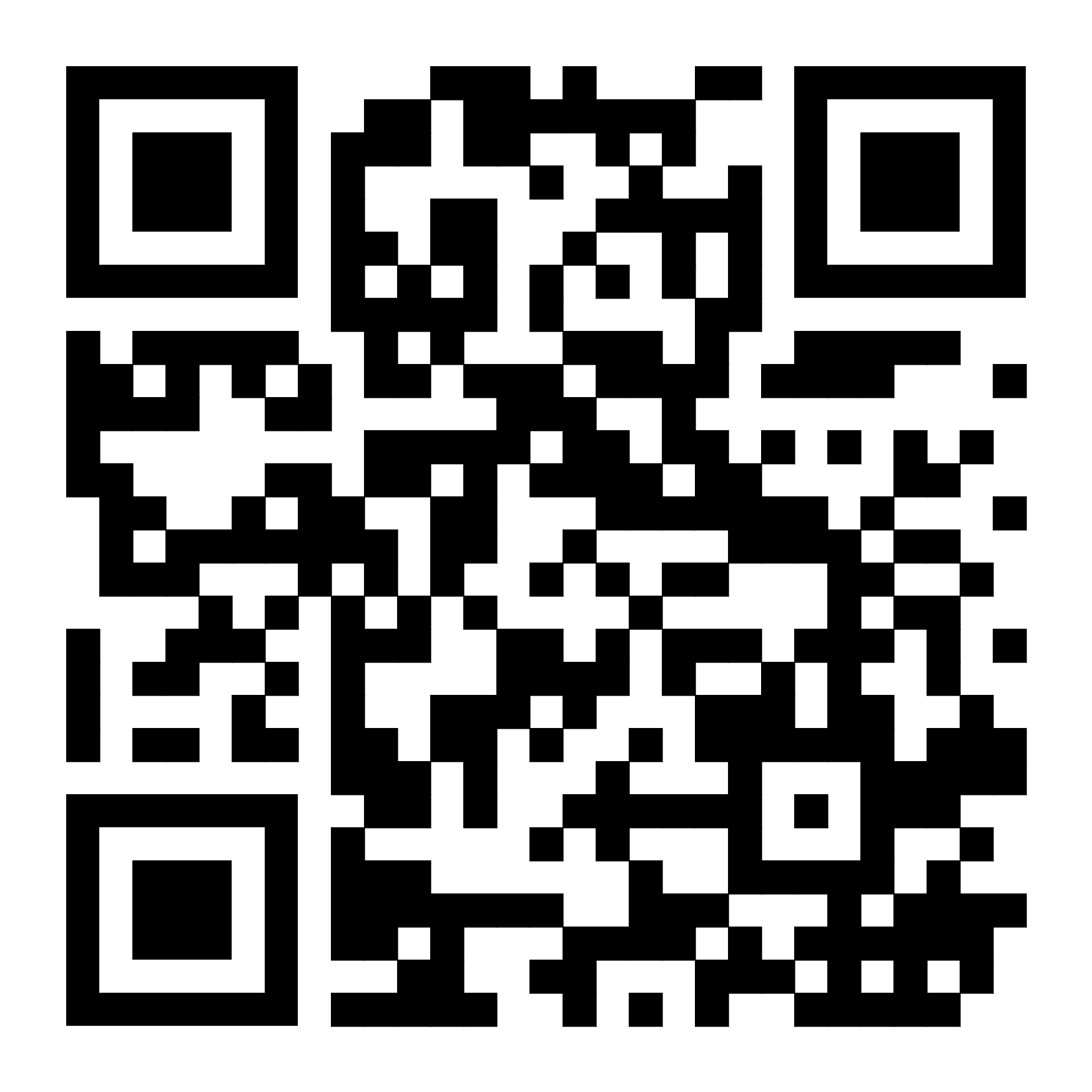 DiPSy - digitální přihlašovací systém
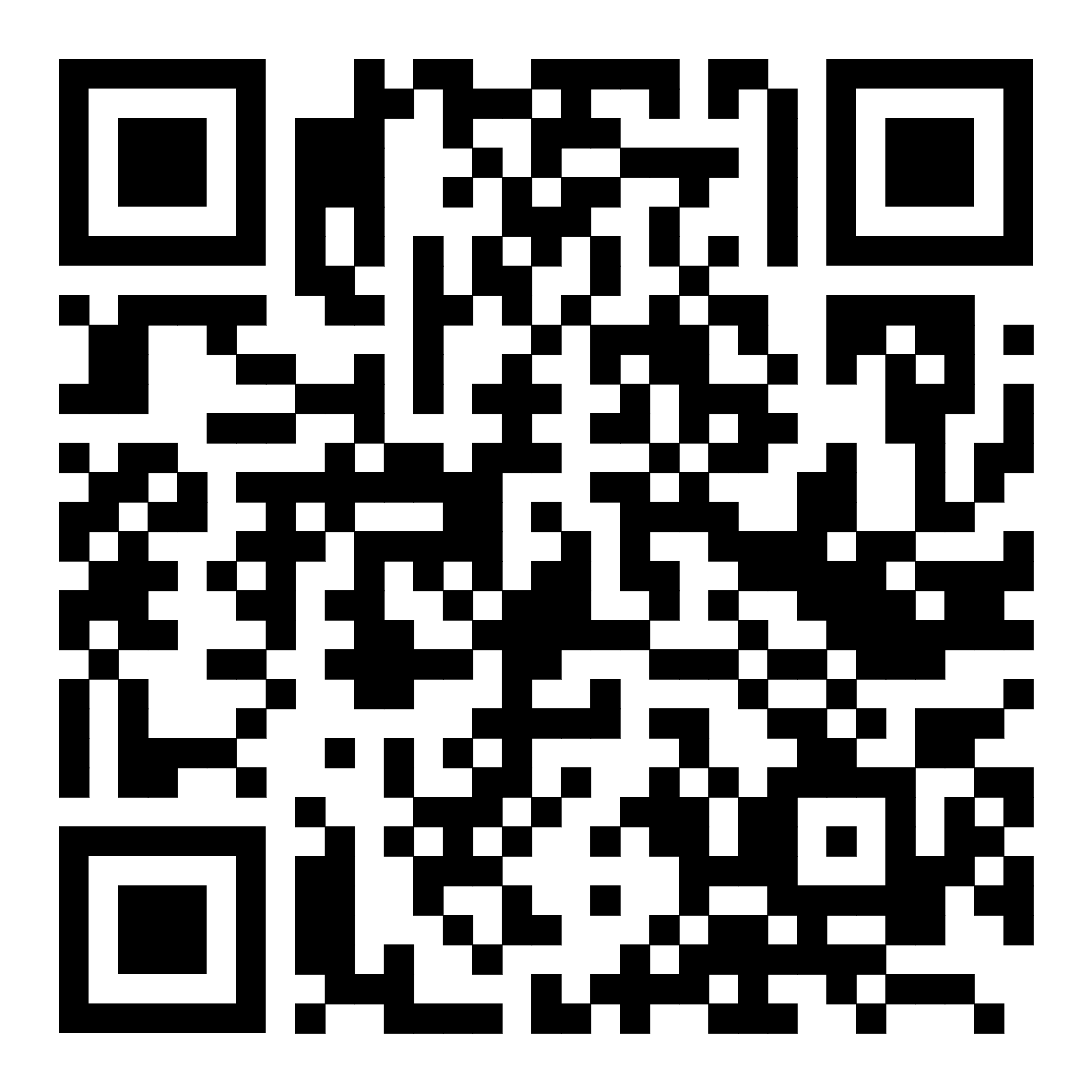 Přihlášky na střední školy 2024
Motivační dopis k přihlášce na SŠ
Obsahuje tvé kontaktní údaje, datum a kontaktní údaje školy kam dopis zasíláš
Do předmětu uvedeš „Motivační dopis k přihlášce na SŠ“
Oslovení vždy začneš oslovením konkrétní osoby
Úvod zde se stručně představíš, uvedeš o jaký obor máš ve škole zájem a z jakého důvodu jsi si vybral tuto konkrétní školu.
Hlavní část vypíšeš jakých jsi dosáhl studijních úspěchů a co ti ve škole jde a v jakém ohledu můžeš ty být pro školu přínosem.
Závěr jaké jsou tvé cíle, poděkování za příležitost ucházet se o studium, podpis
Zjistím si co nejvíce informací o dané škole
Dám si pozor na gramatické chyby
Píši stručně, přehledně, zdvořile a pozitivně (max. jedna strana A4) motivační dopis „pasuji“ na konkrétní školu
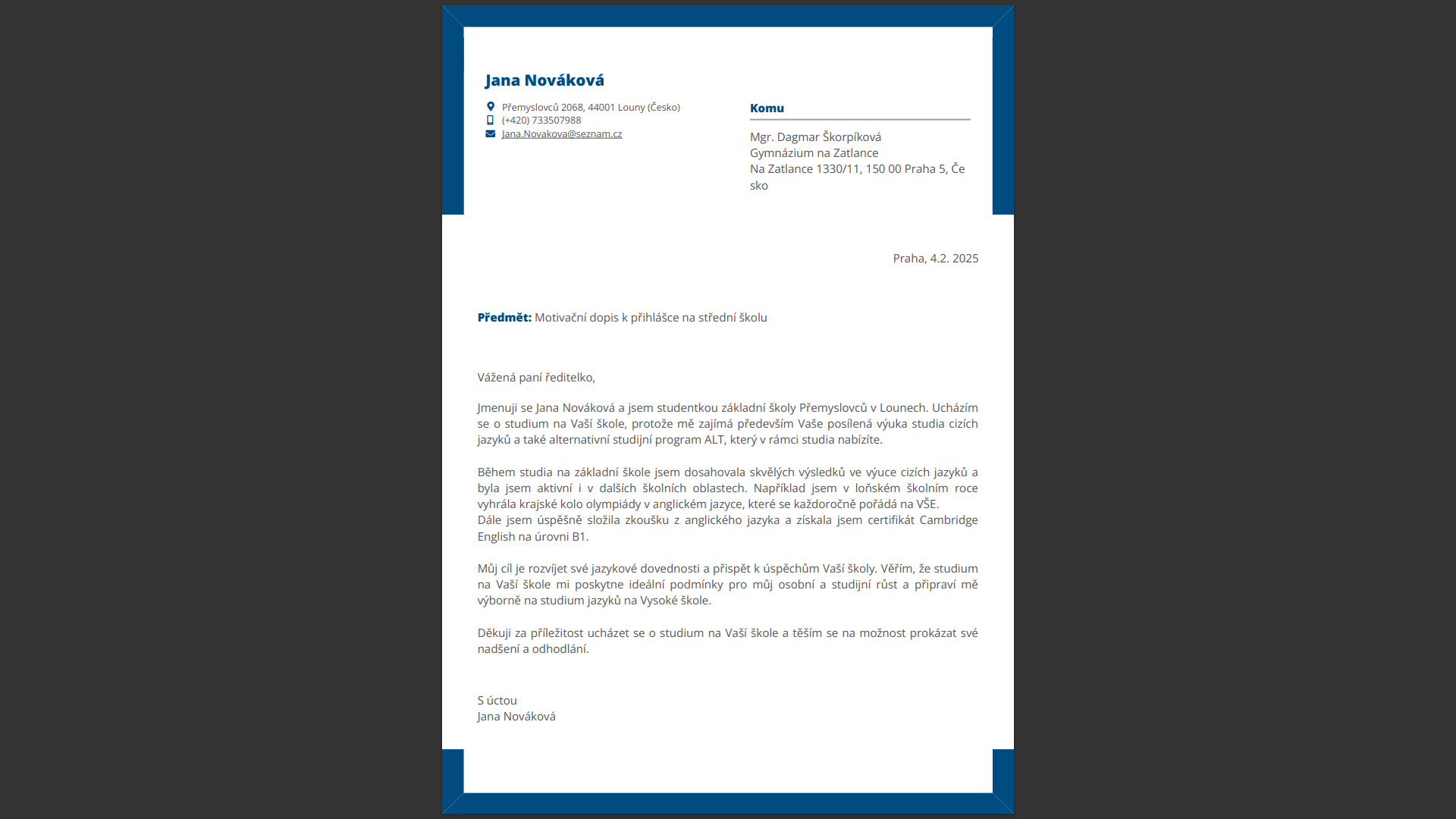 Motivační dopisMotivační dopis online a zdarma | europass.cz
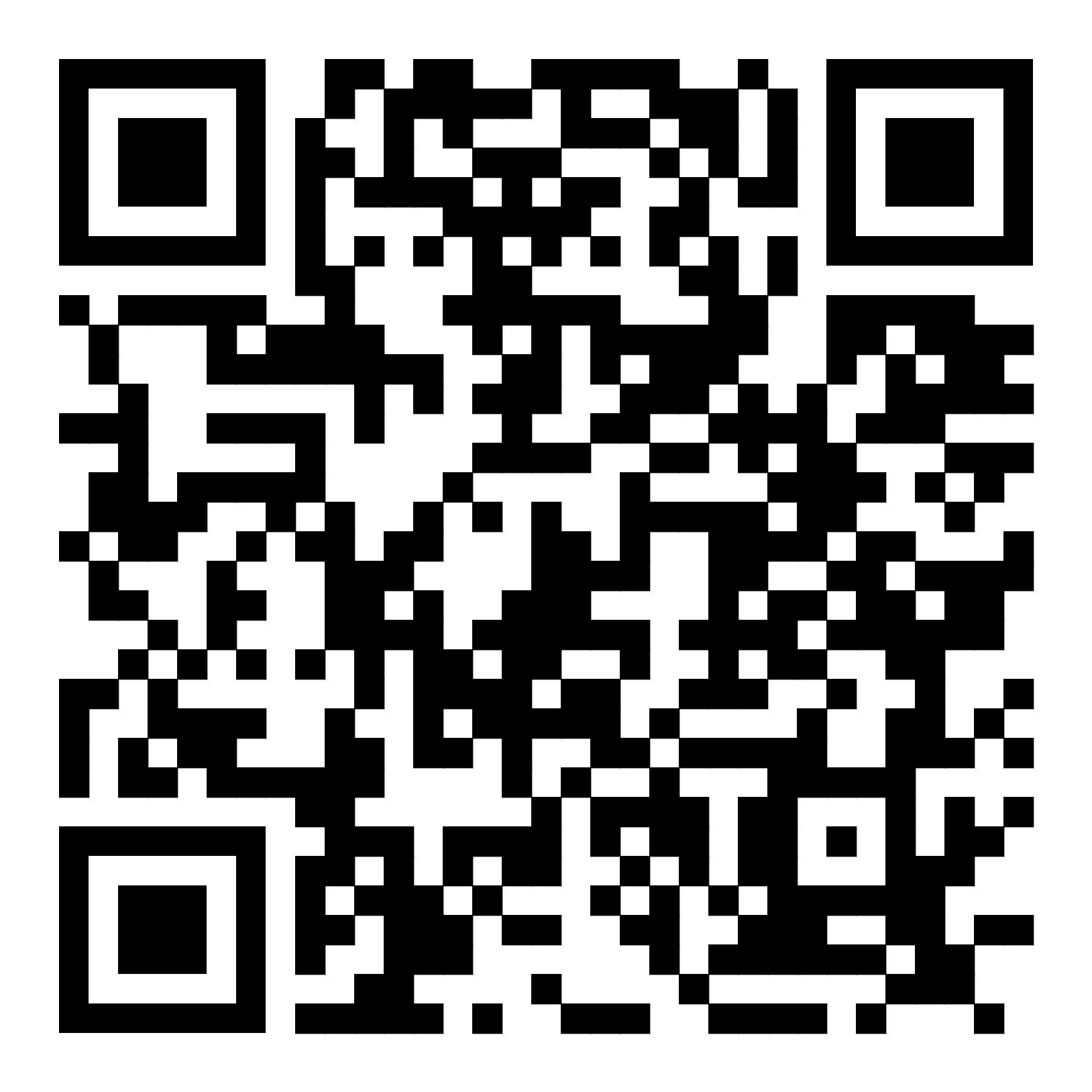 Příprava na přijímací zkoušky
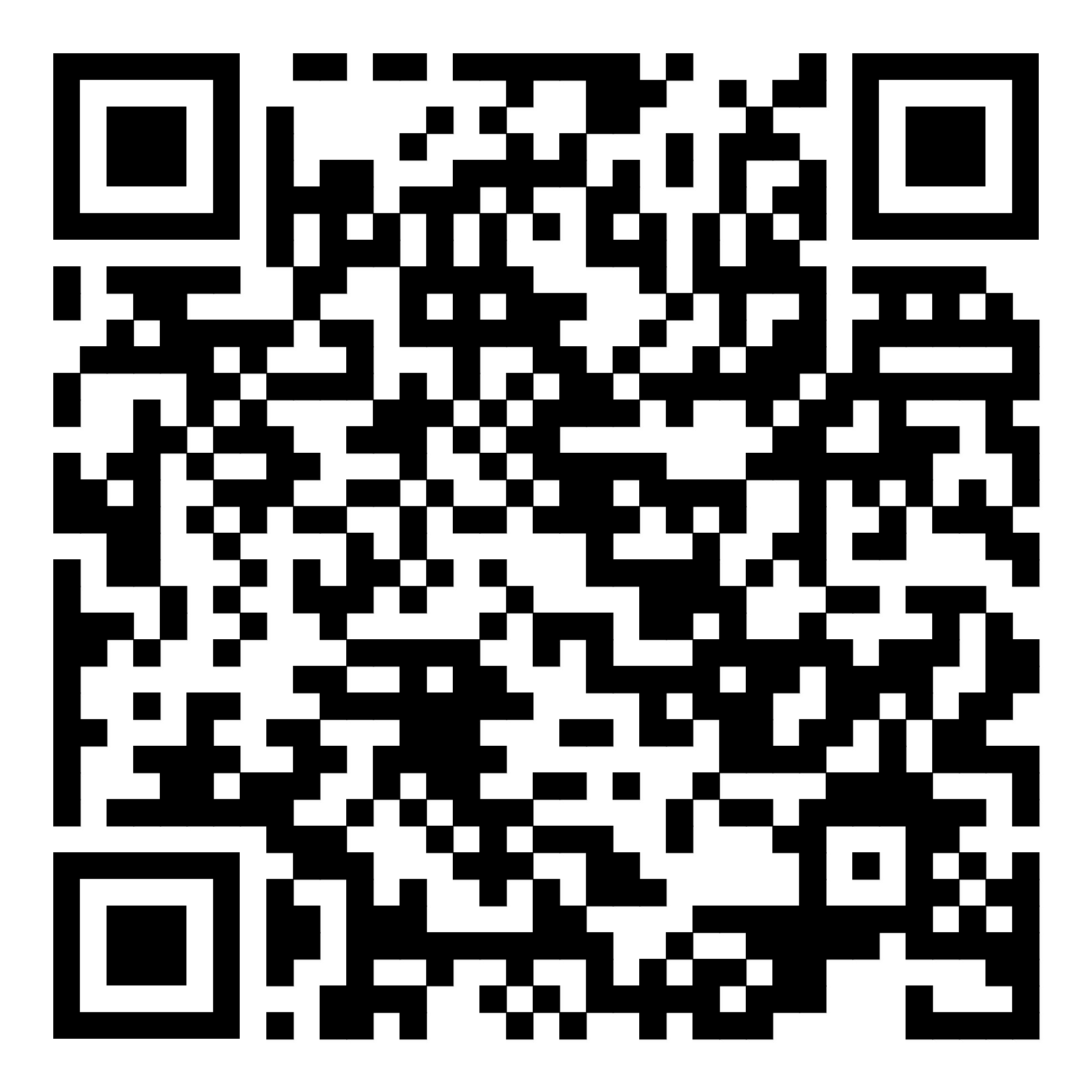 Přijímačky bez obav | Jednotná přijímací zkouška
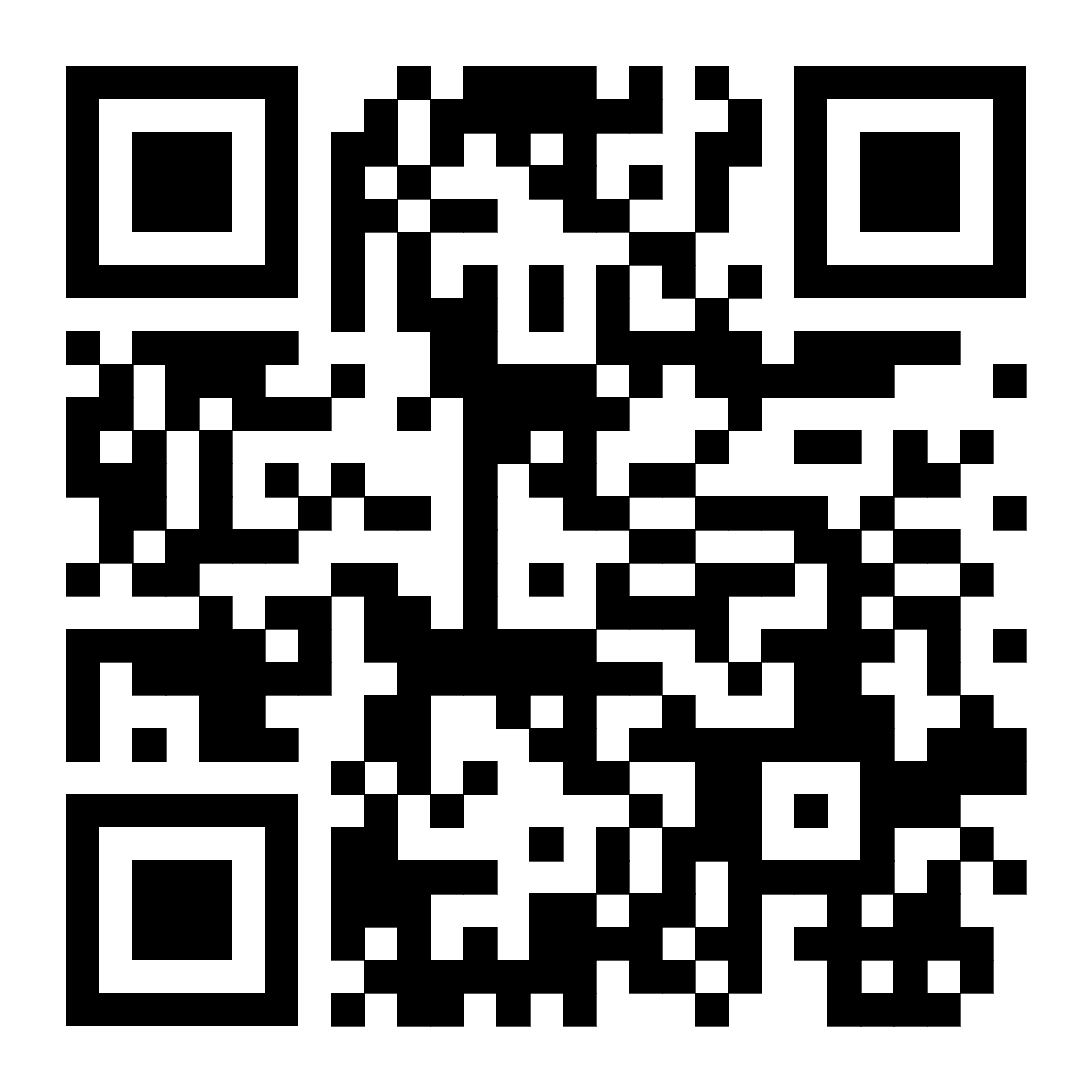 GYMNÁZIUM VÁCLAVA HLAVATÉHO, LOUNY - Přípravné kurzy k JPZ
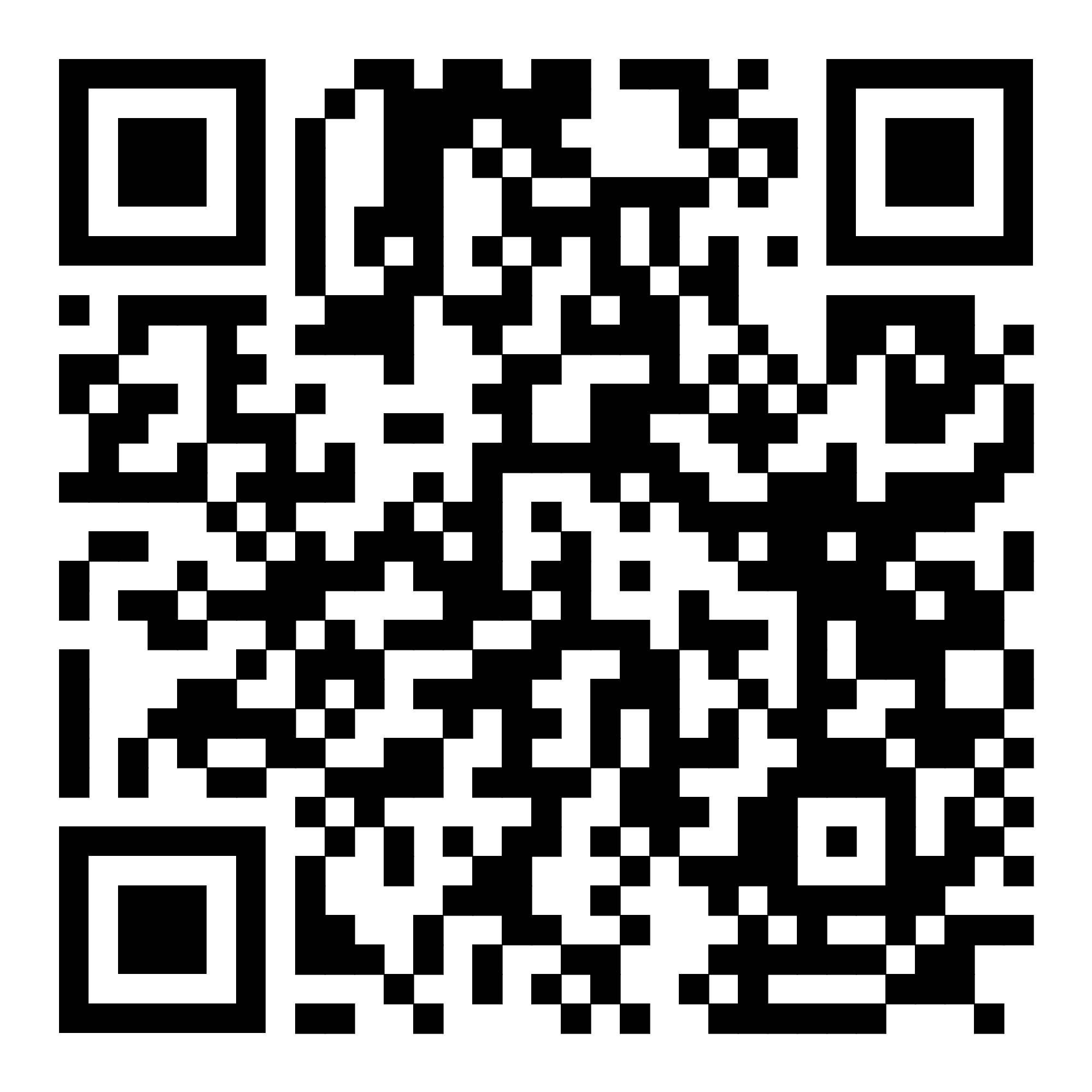 Příprava na přijímací zkoušky SŠ | Scio
Děkuji za pozornost
Mnoho štěstí s výběrem školy